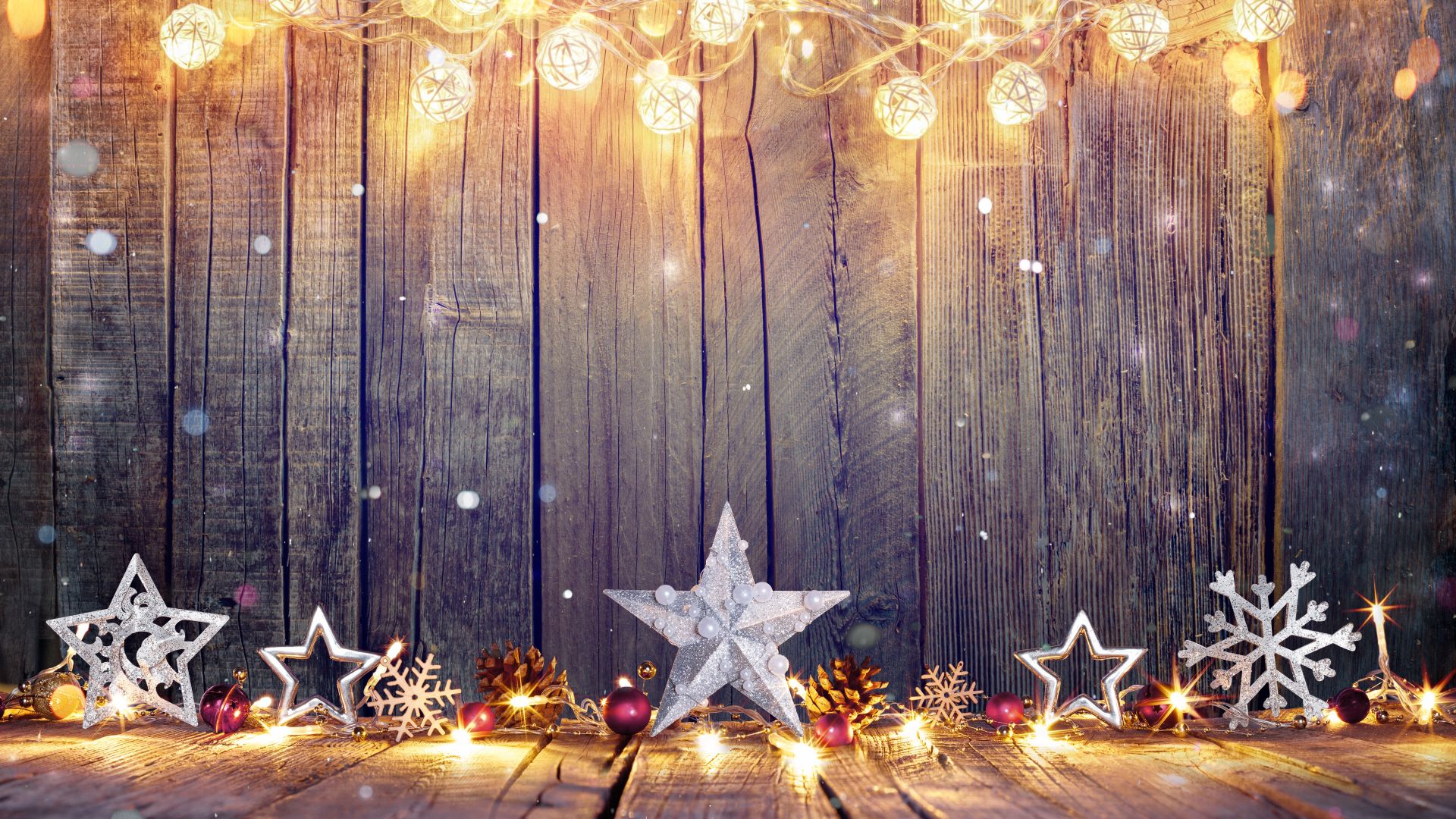 Конструирование изделия «Ёлочка» в технике квиллинг
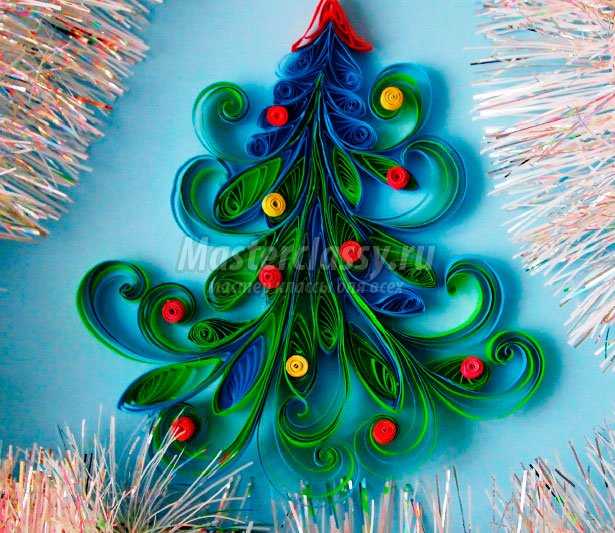 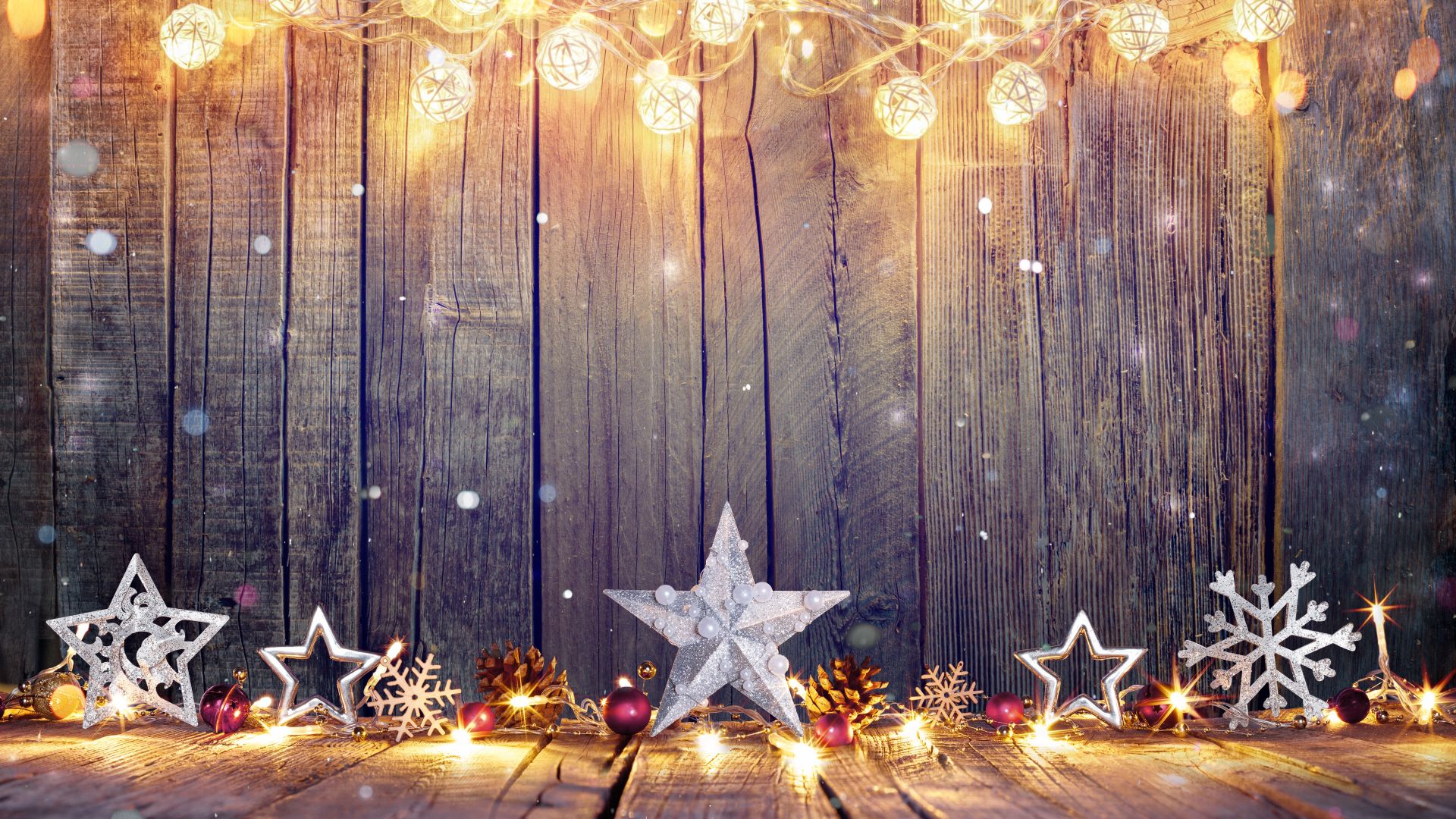 Для этого нам понадобится:• Бумажные полоски для квиллинга разных оттенков по 5 и 3 мм, длиной 27 и 42 см• Люмограф с кружочками• Ножницы, клей канцелярский• Инструмент для квиллинга или апельсиновая палочка
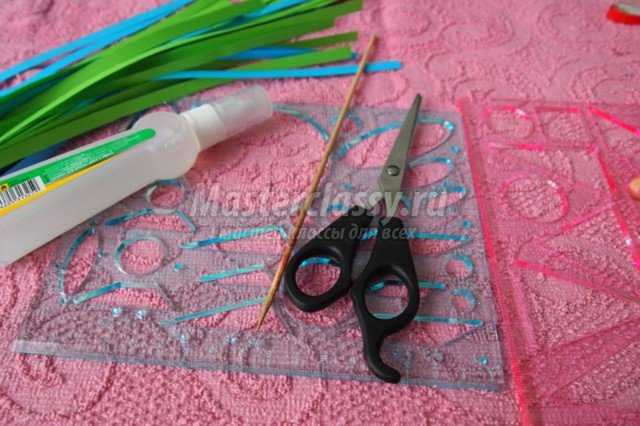 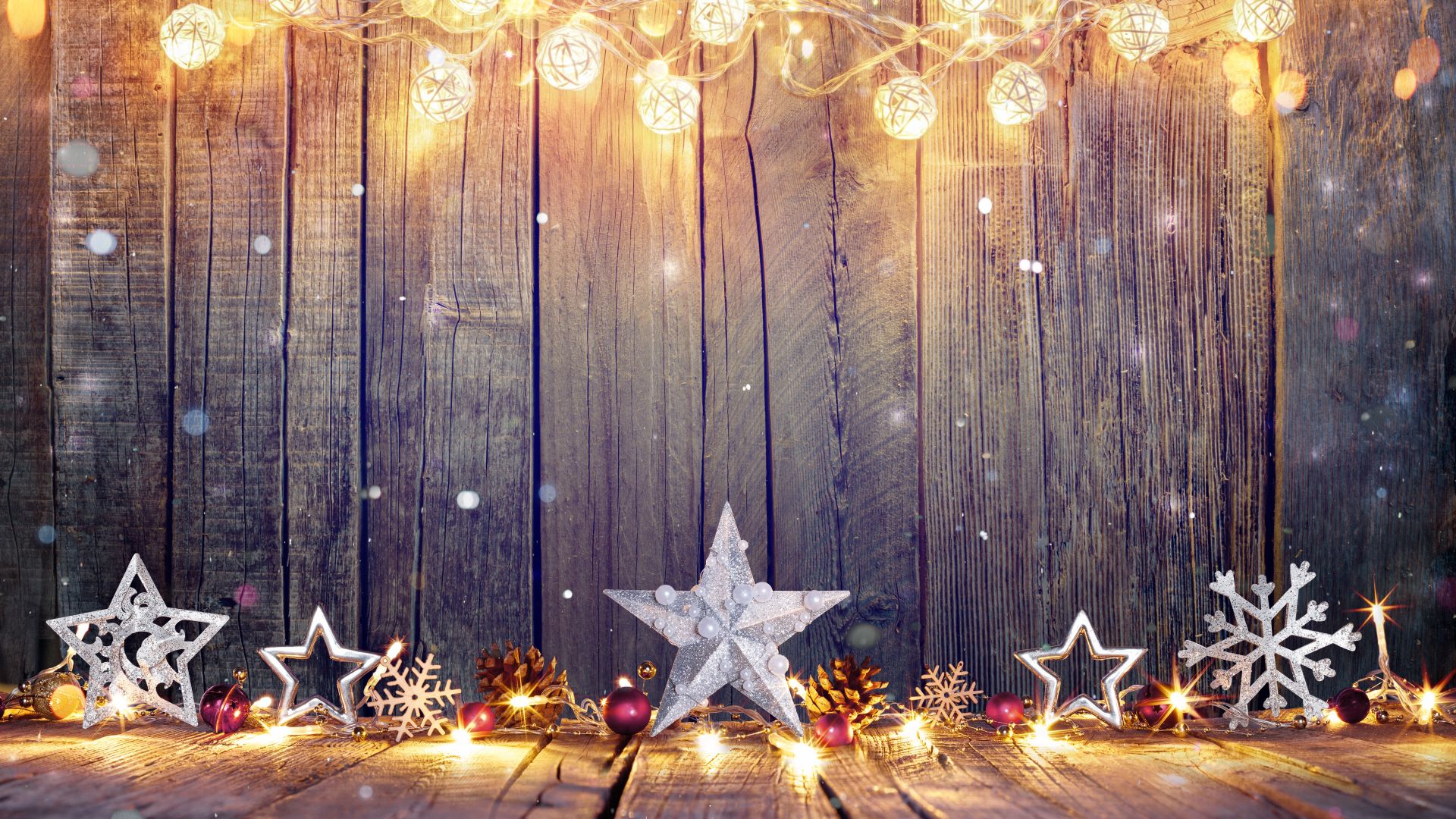 Изготовление елочки:Рассмотрим пример изготовления деталей для нашей елочки, которые впоследствии мы будем просто склеивать между собой.Итак, любая деталь квиллинга начинается с закручивания ролла. Это мы делаем с помощью инструмента для квиллинга, или, как в моем случае, апельсиновой палочки с надрезом по центральной части одного края.
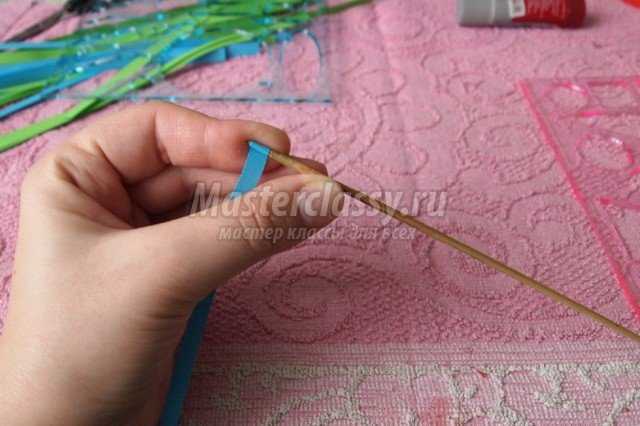 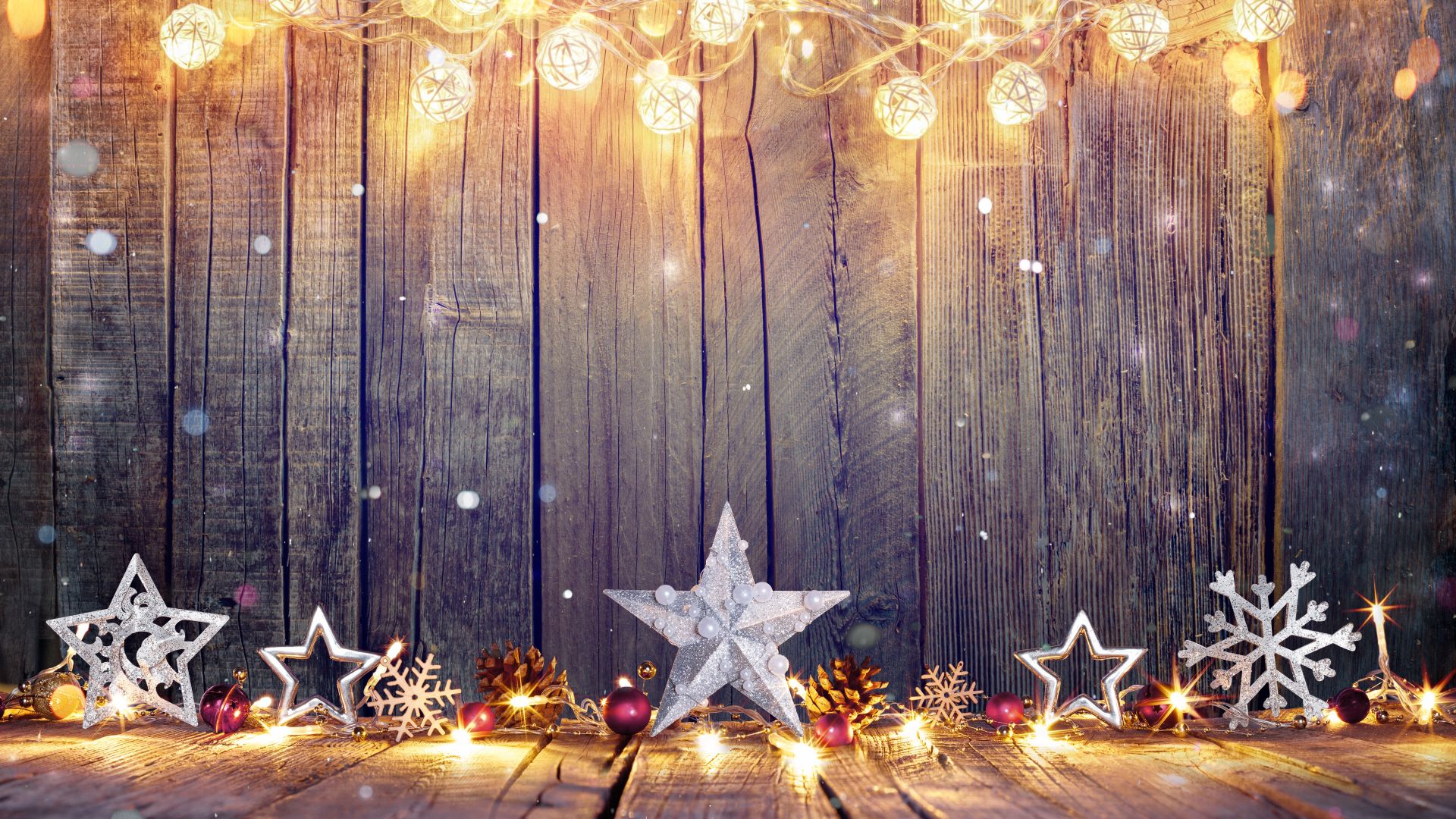 Намотав на палочку ролл из полоски, шириной 5 мм, снимаем его и получаем такой кружочек.
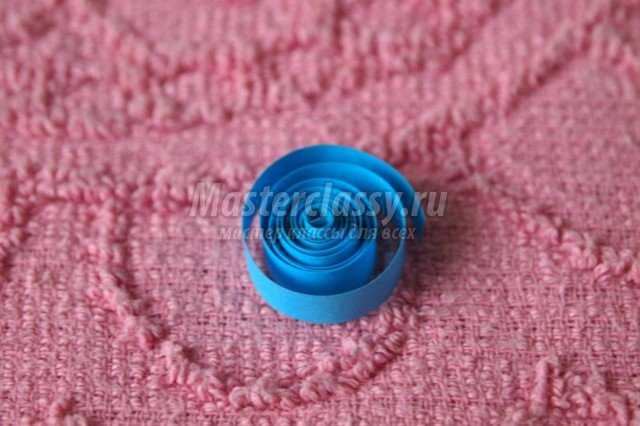 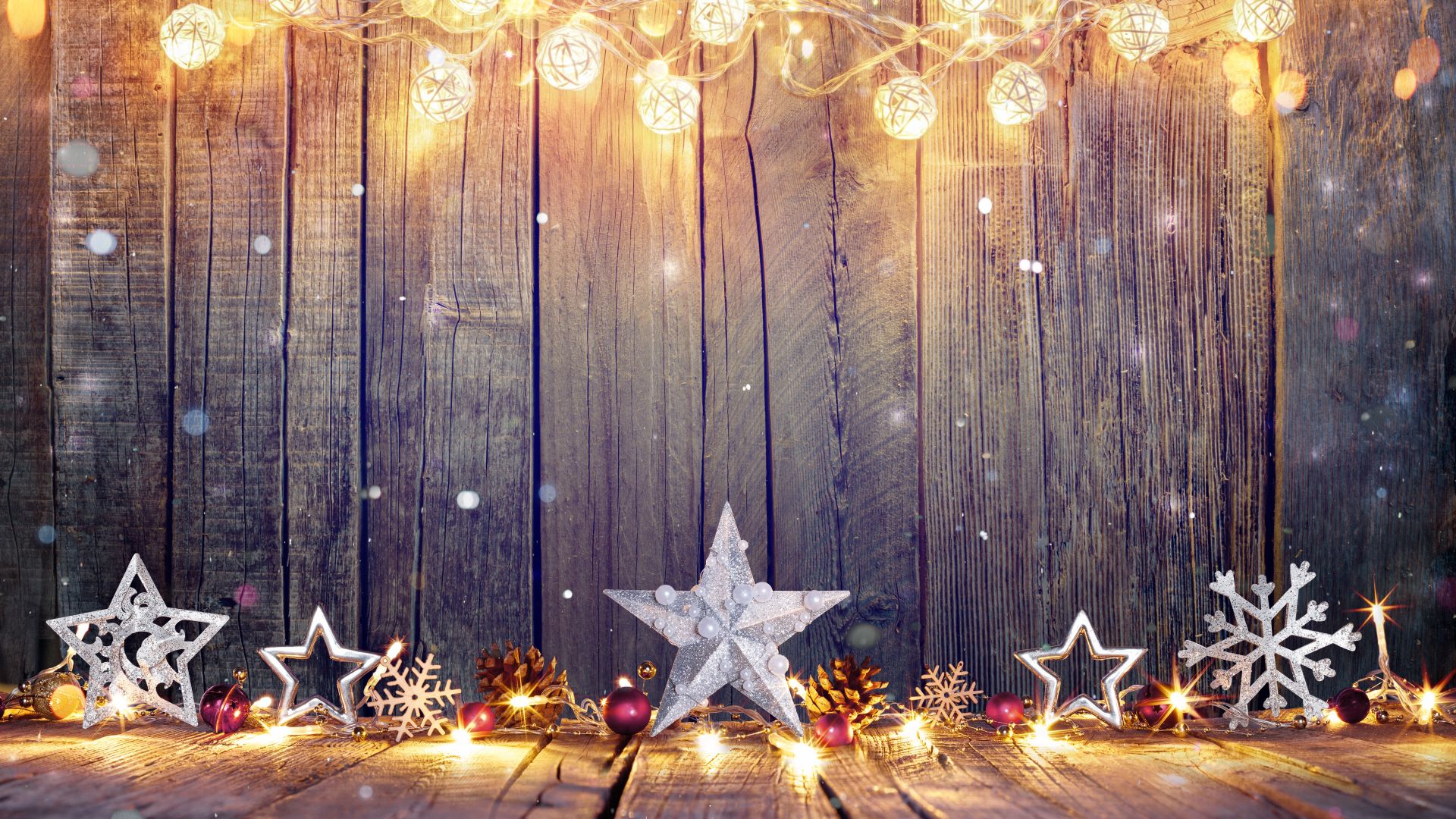 Теперь для того, чтобы наши симметричные детальки для елочки имели примерно одинаковые размеры, нужно сделать их замер с помощью люмографа.
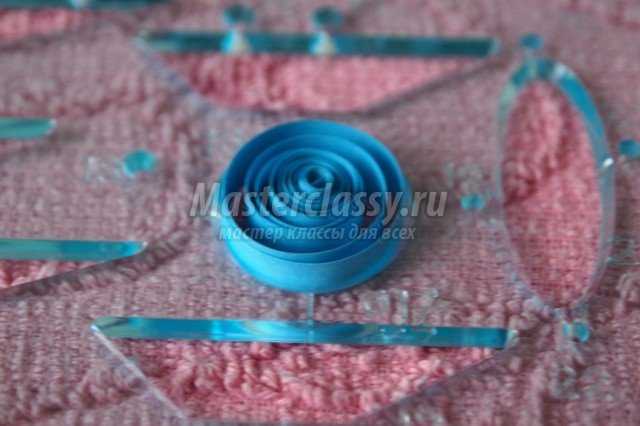 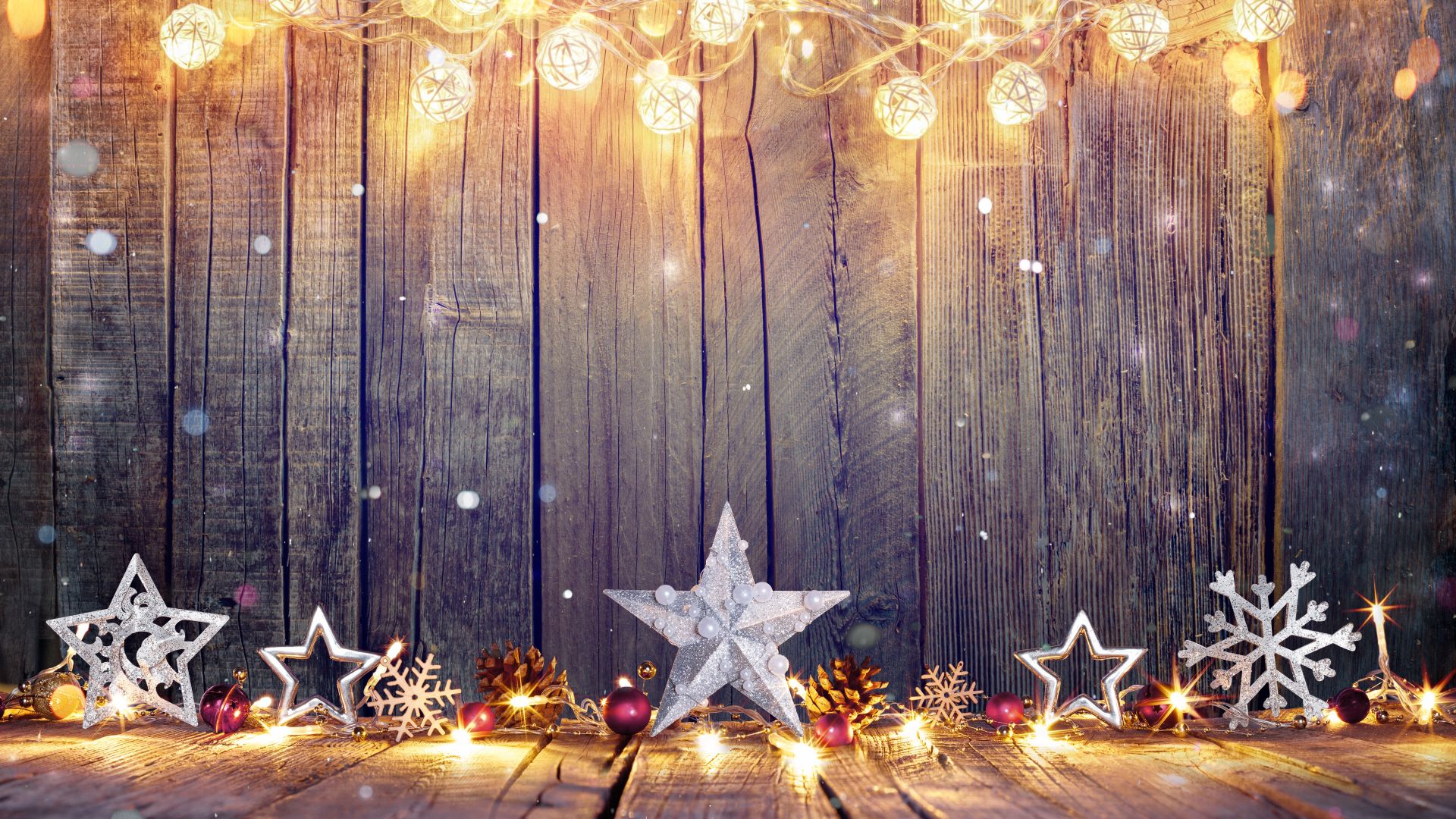 Подобрав нужный размер, приклеиваем свободный край детали к боковой части.
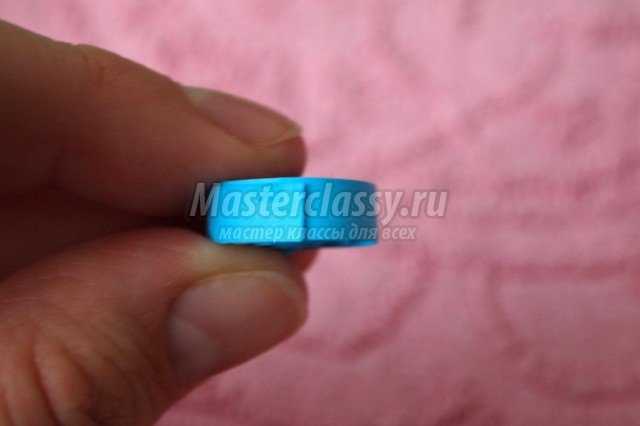 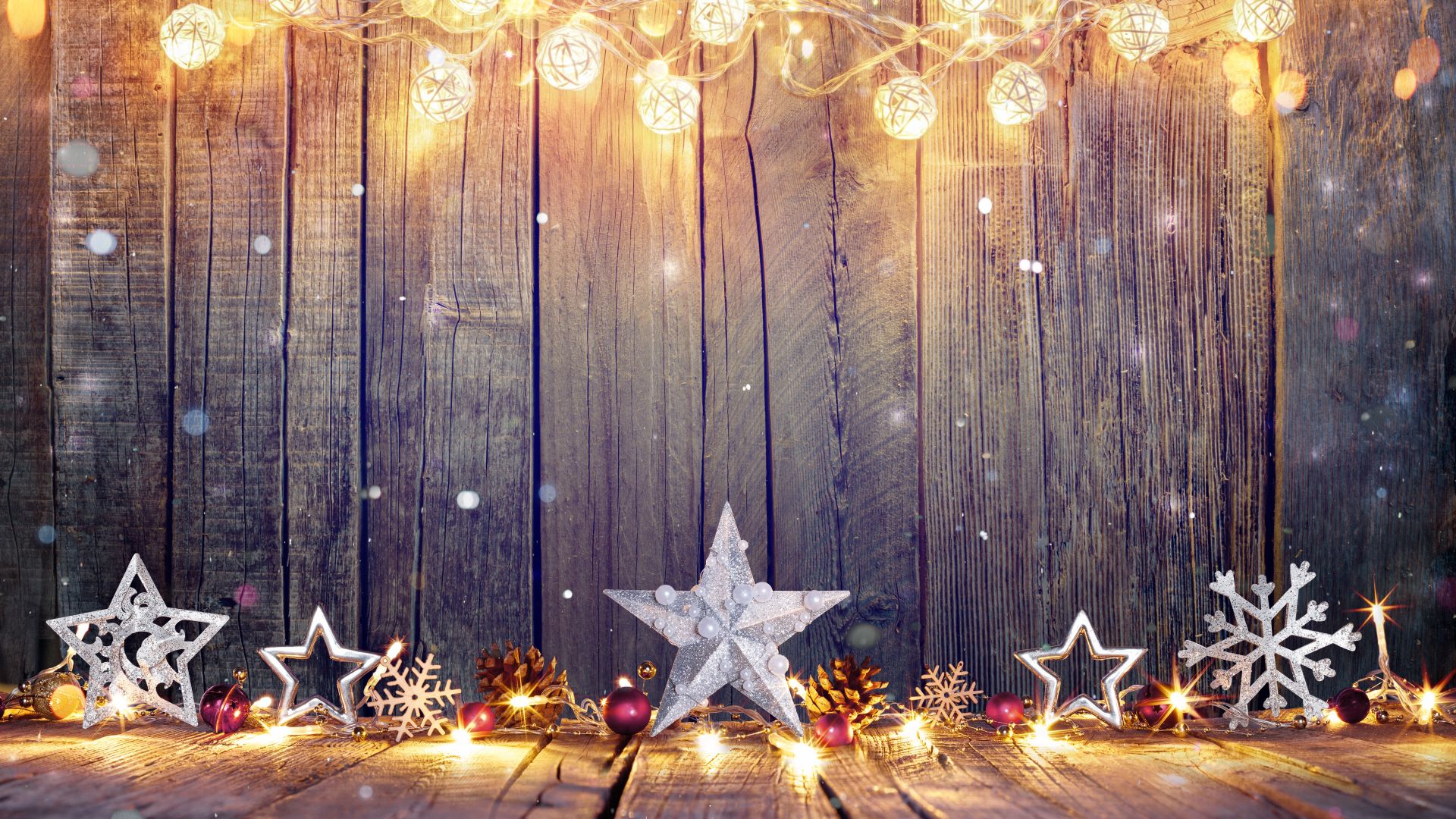 Придаем необходимую форму, удерживая центр
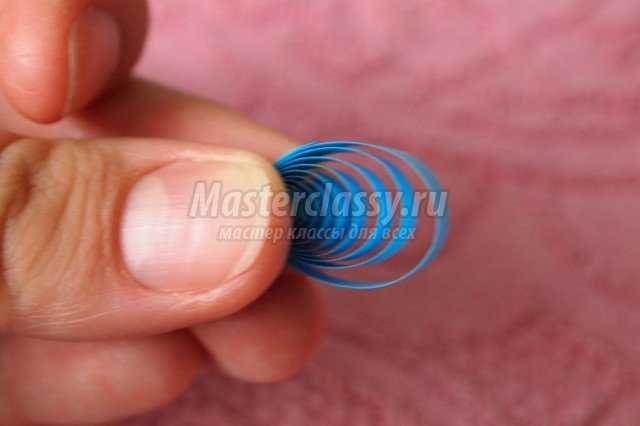 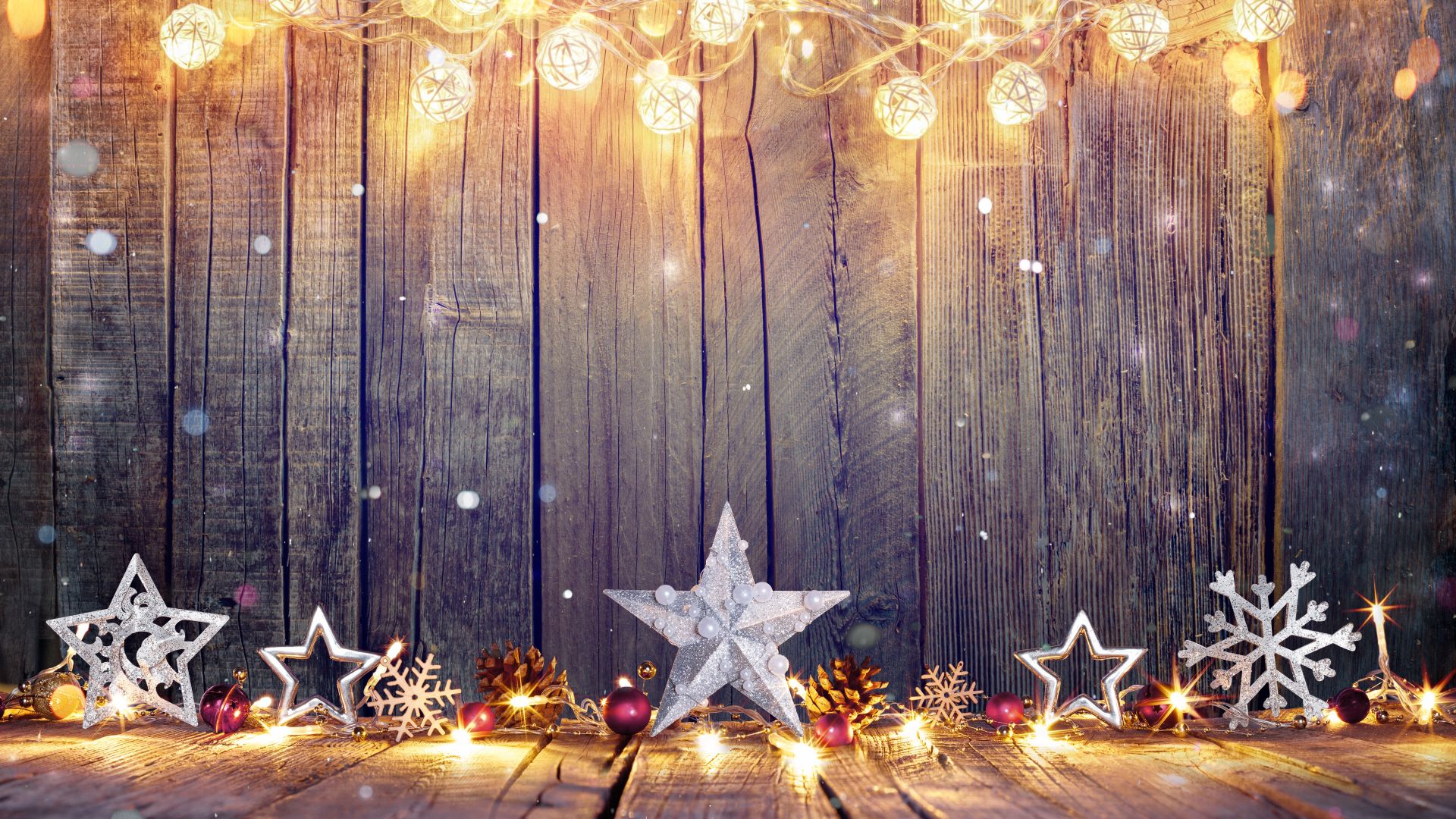 И зажимаем пальцами, в данном случае, сбоку. Получаем фигурку «капля».
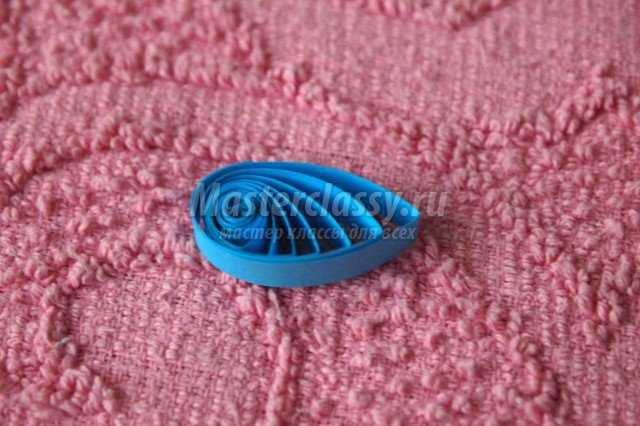 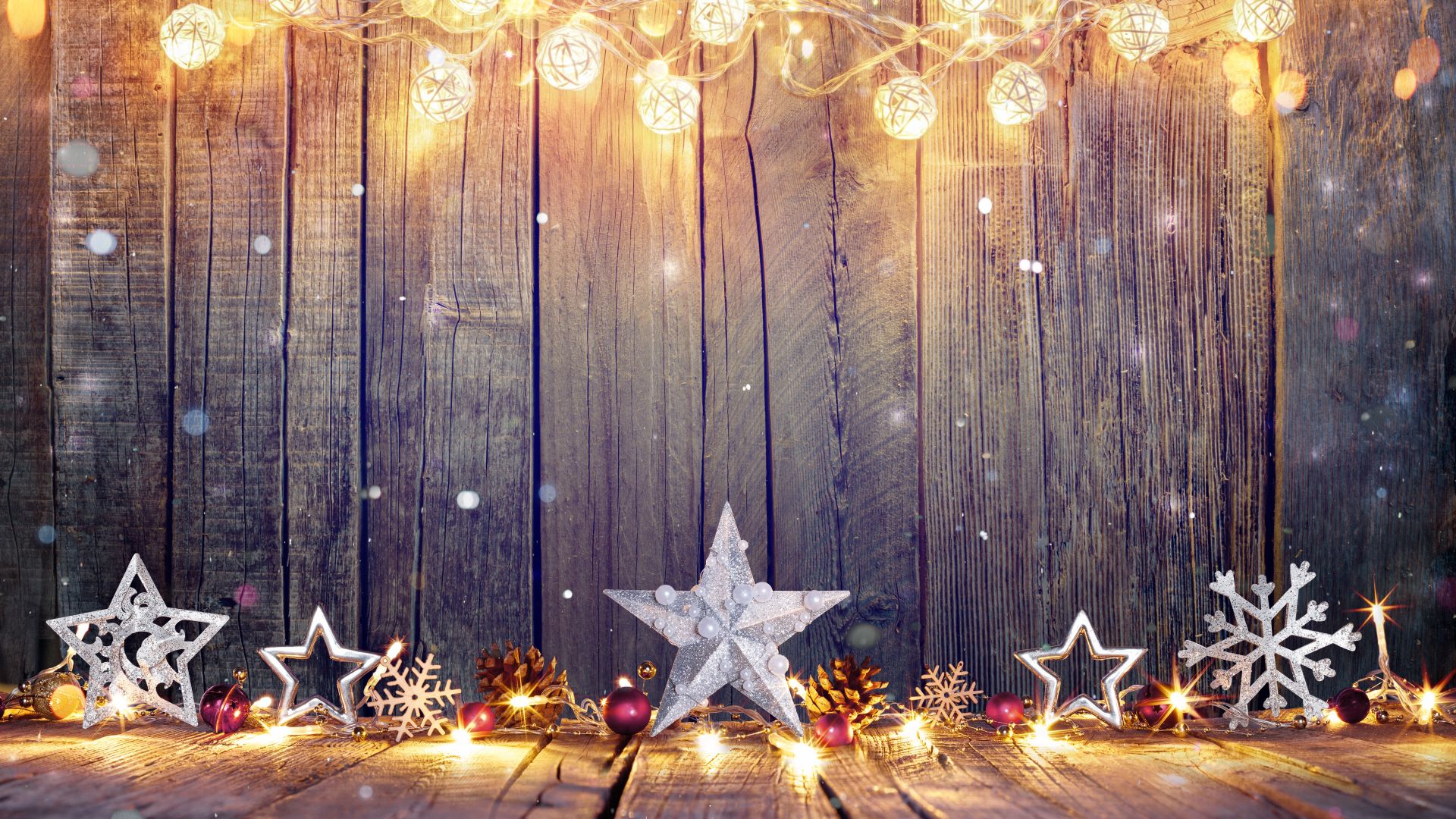 Также нам понадобится фигурка «птичка», но не обычная. Ее мы сделаем в несколько слоев. Для этого мы берем полосы разных цветов (зеленый и голубой). Склеиваем их с одного края между собой.
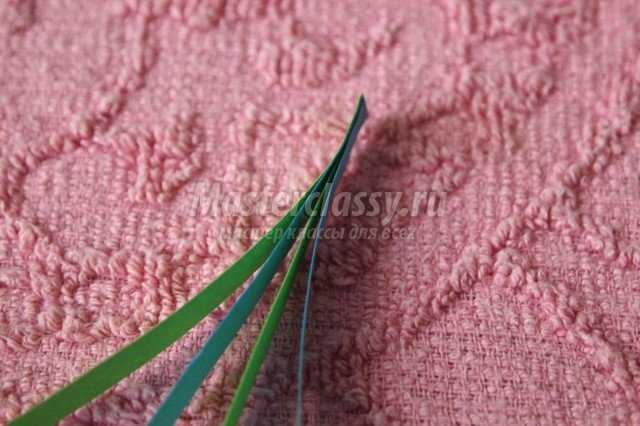 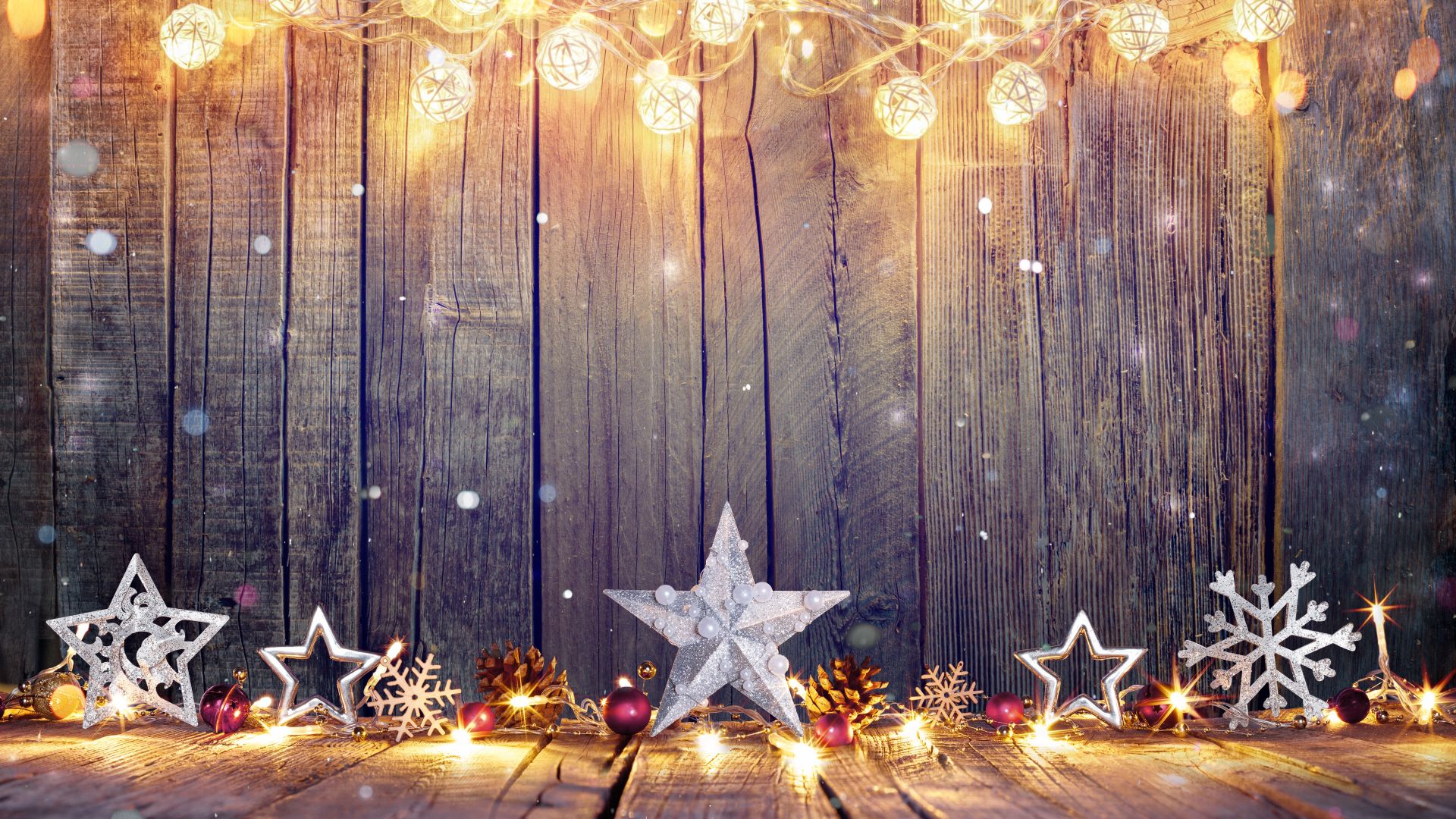 Наматывая на палочку с каждой стороны в нужном направлении, получаем необходимую фигуру.
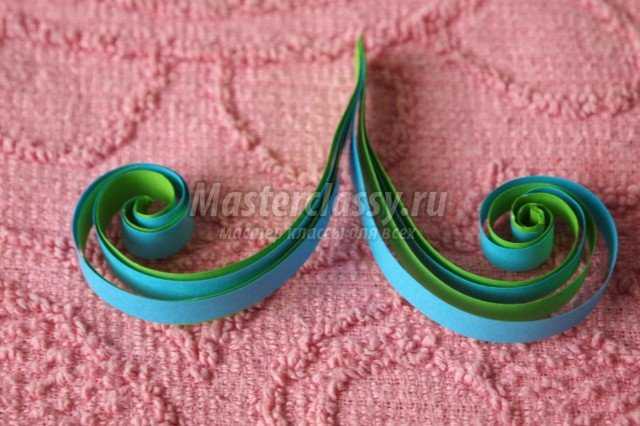 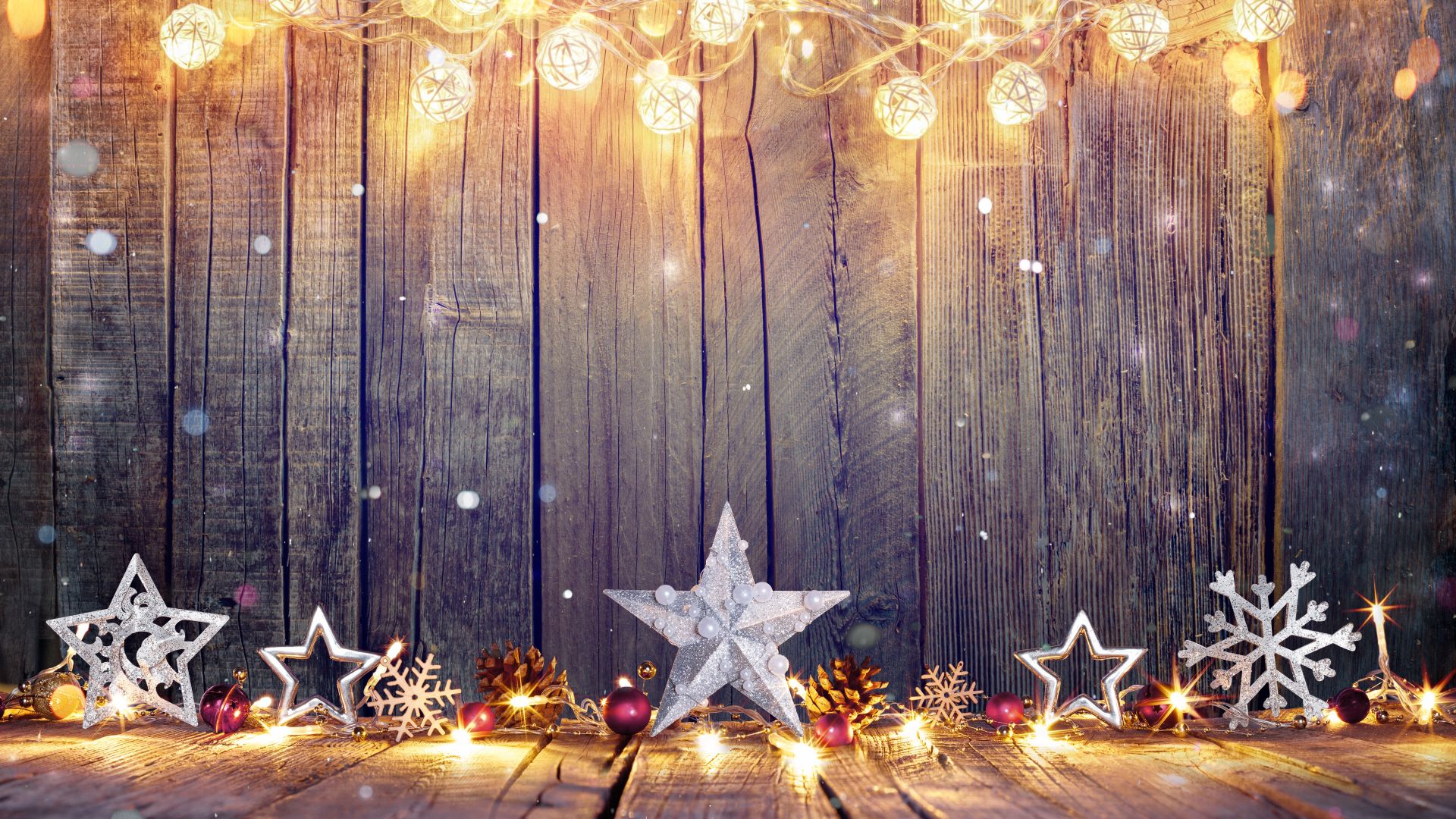 Дальше нам так же потребуются новые «капли», но уже двухцветные. 
Поэтому сначала мы склеиваем между собой полосы зеленого и голубого цвета
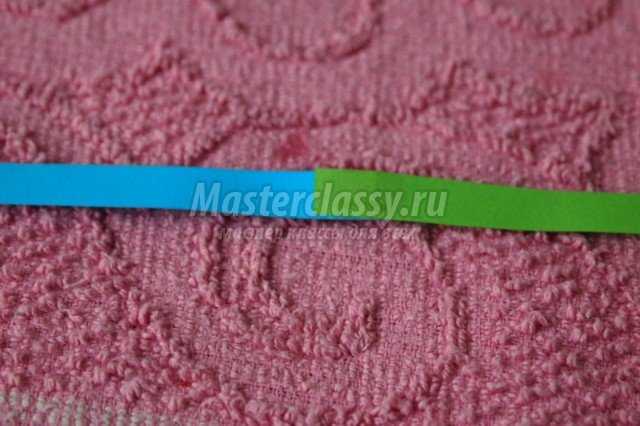 .
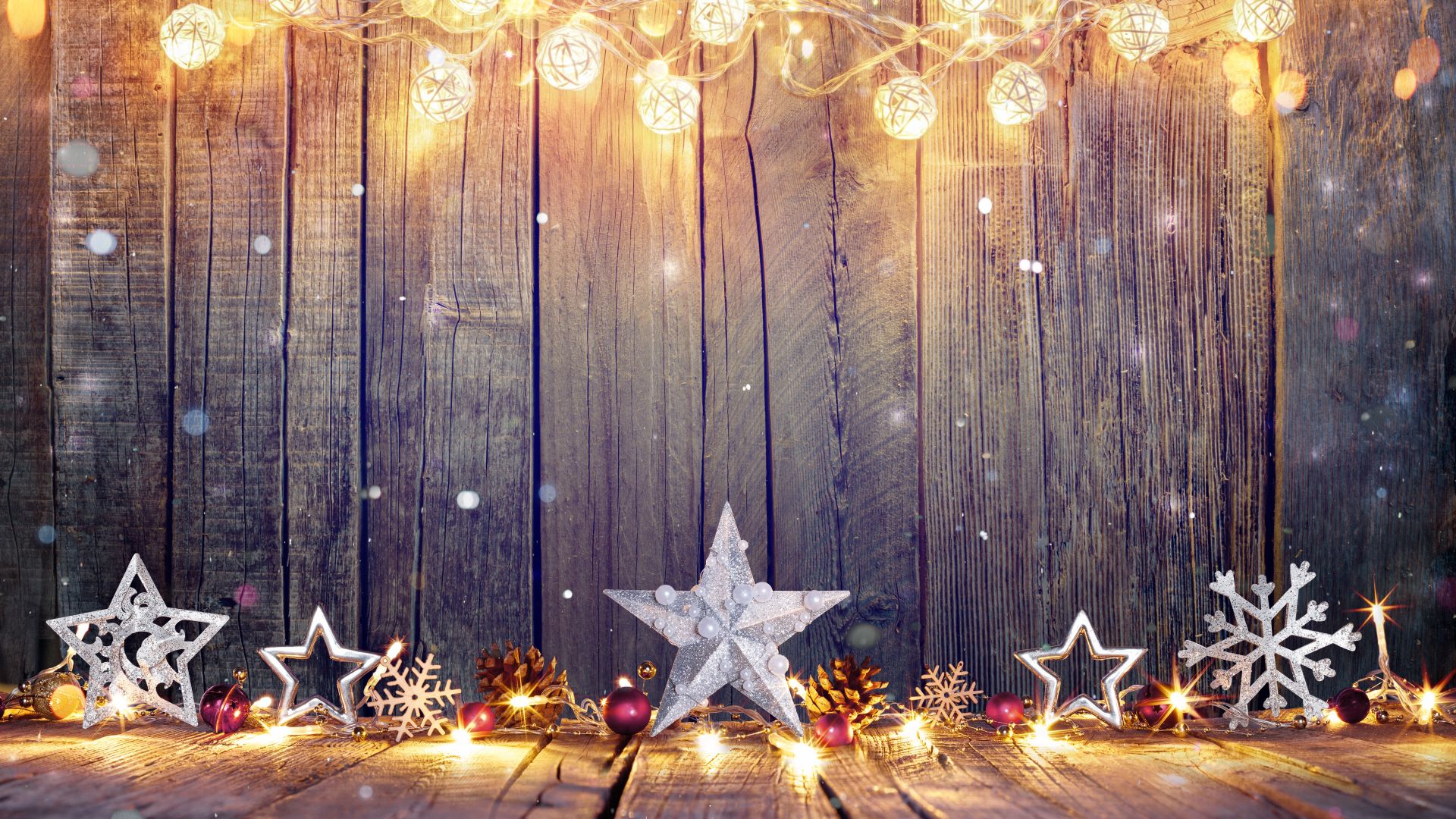 Скручиваем ролл и производим замер в люмографе.
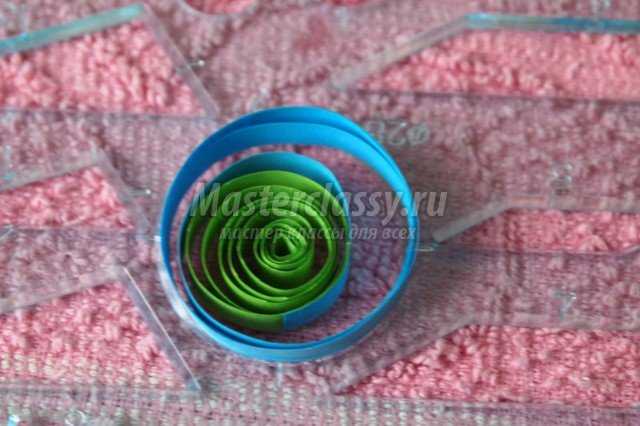 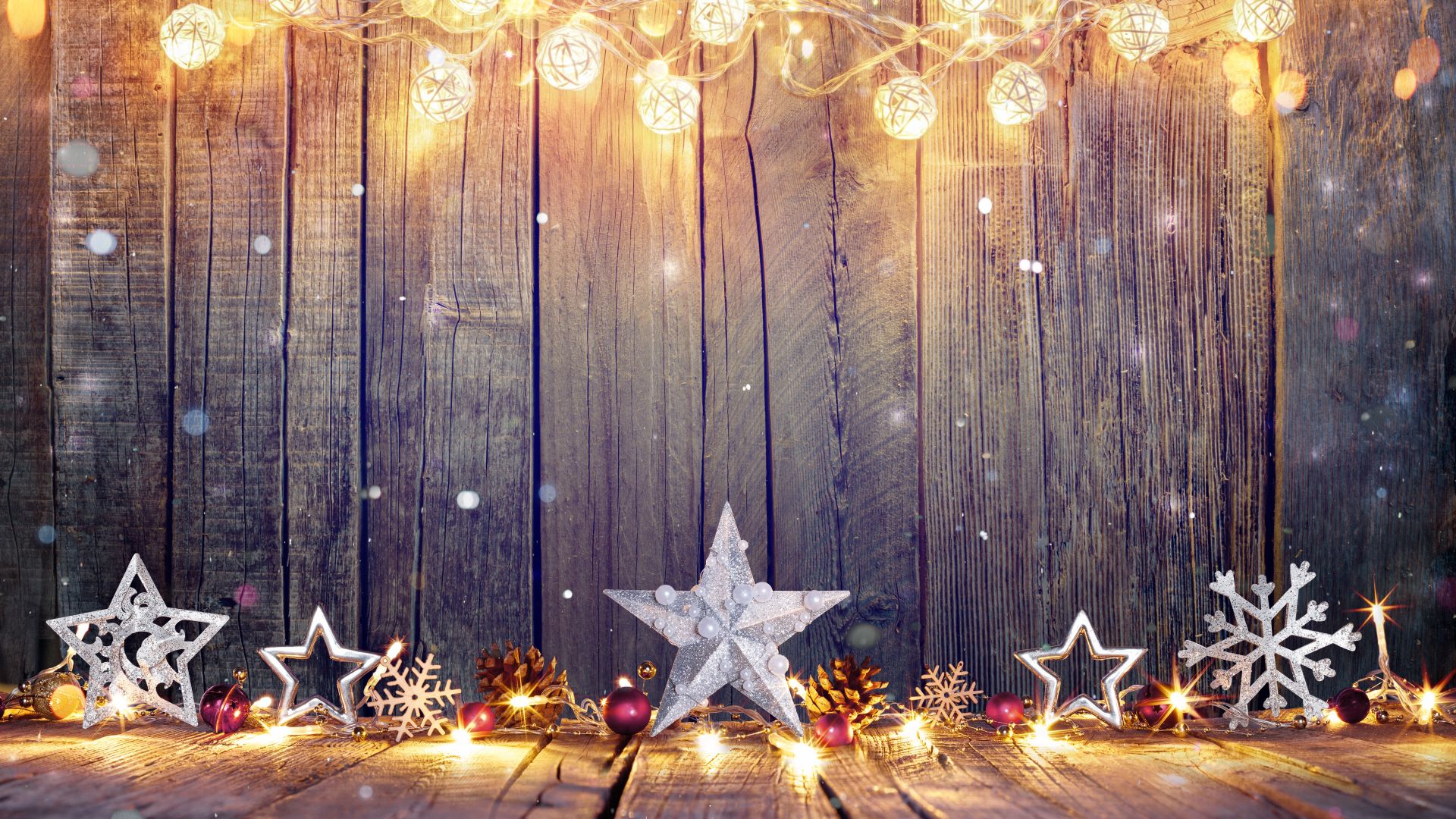 Приклеиваем свободный конец и формируем пальцами нужную фигурку – капельку.
«Капли» будут выступать ветвями елочки, поэтому мы должны склеить их между собой.
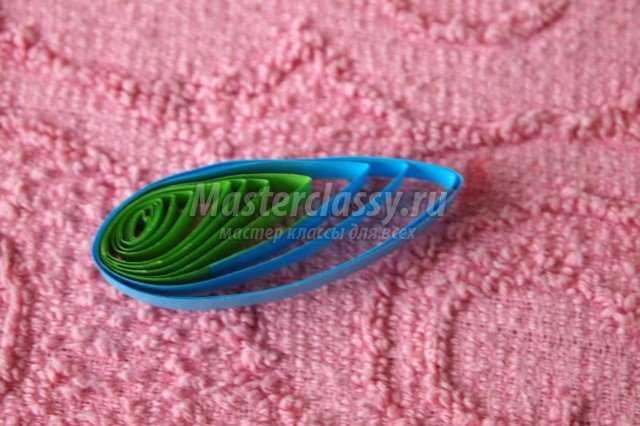 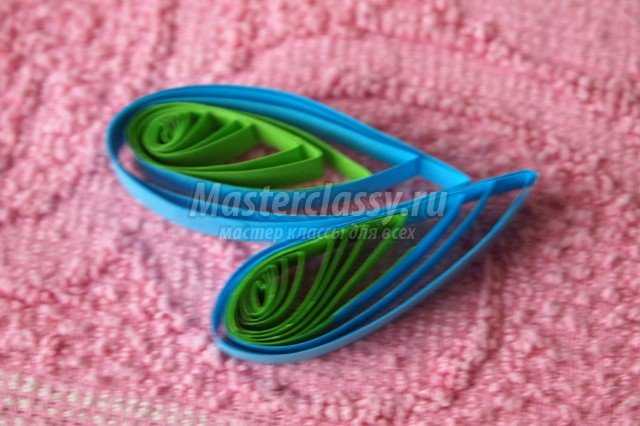 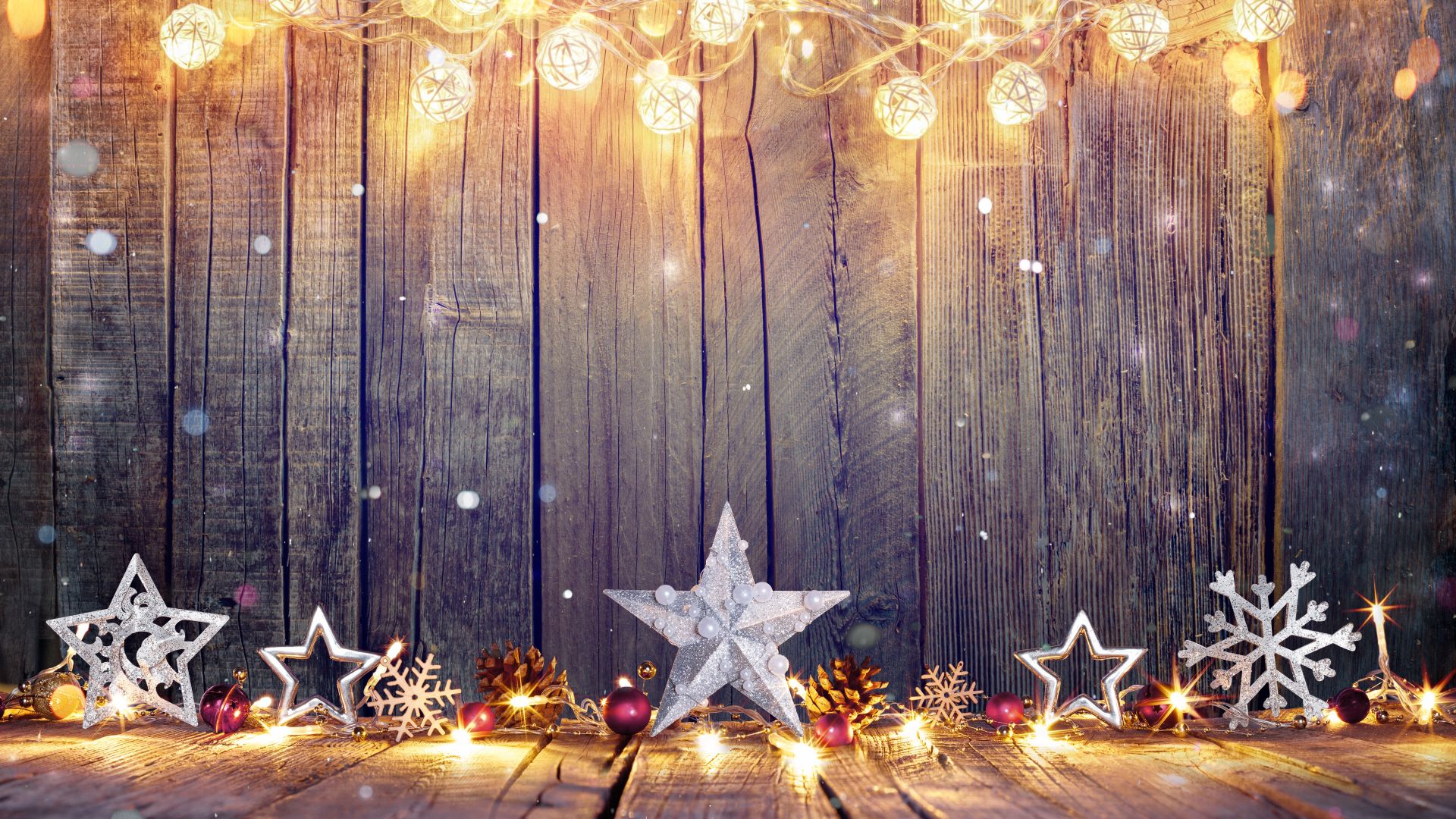 Еже одна деталь, которую мы будем использовать для елки – завиток (тоже двойной). Его мы делаем по принципу «птички», только завиваем одну сторону полосы, а не завитый край ступенчато склеиваем между собой.
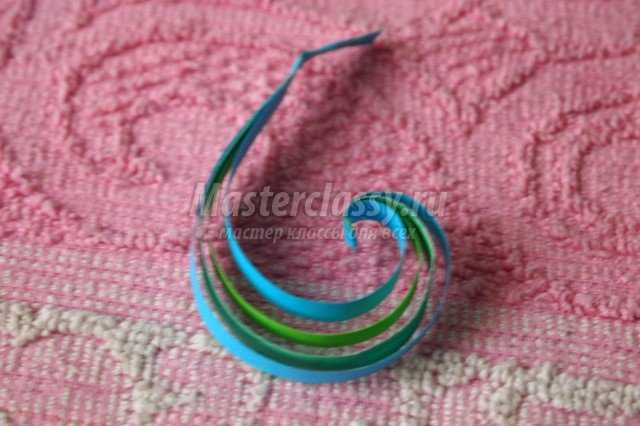 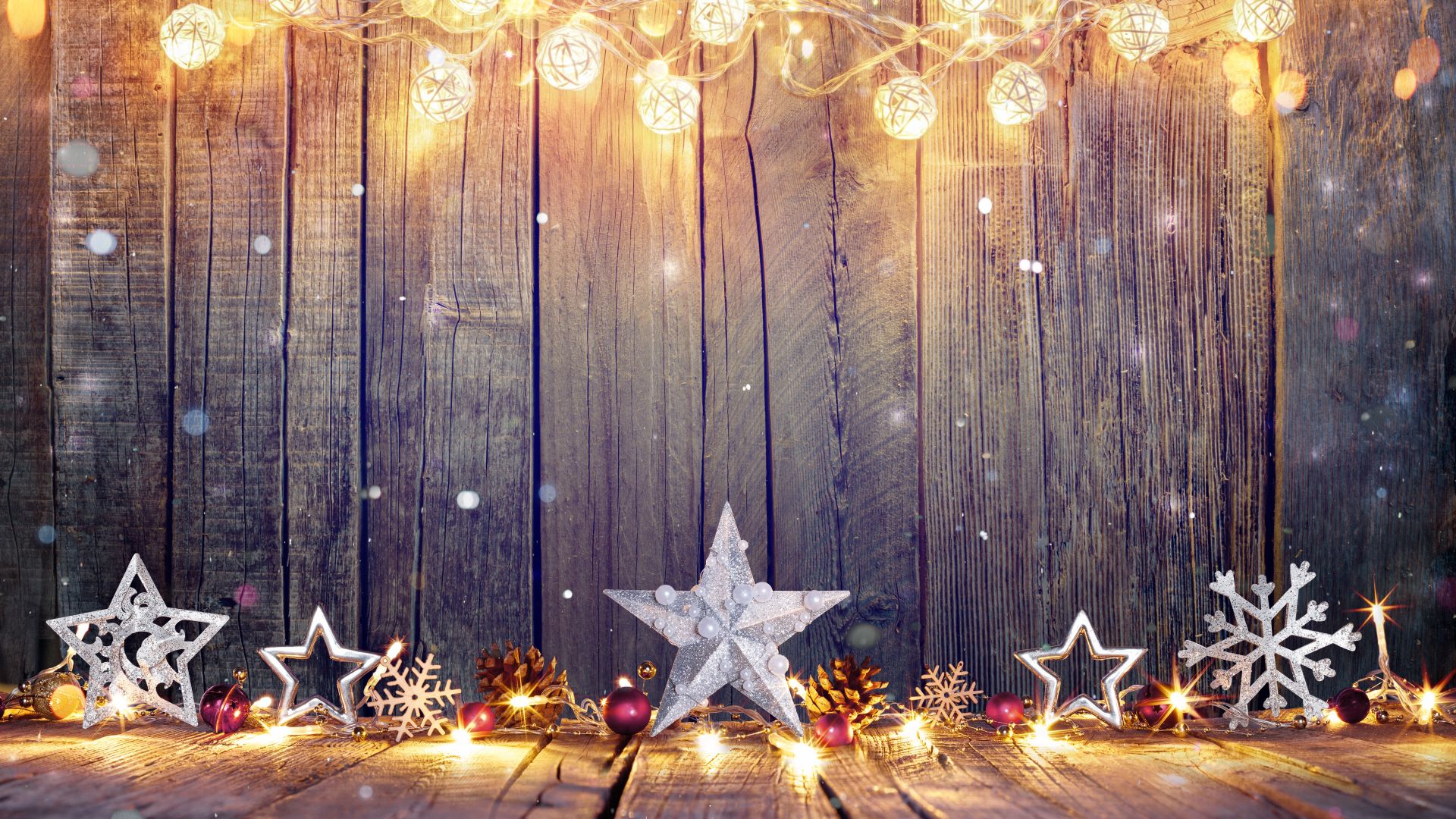 Теперь, примеряя и постепенно склеивая детальки между собой, начинаем составлять нашу елочку. Сначала приклеиваем друг к другу все верхние части елки.
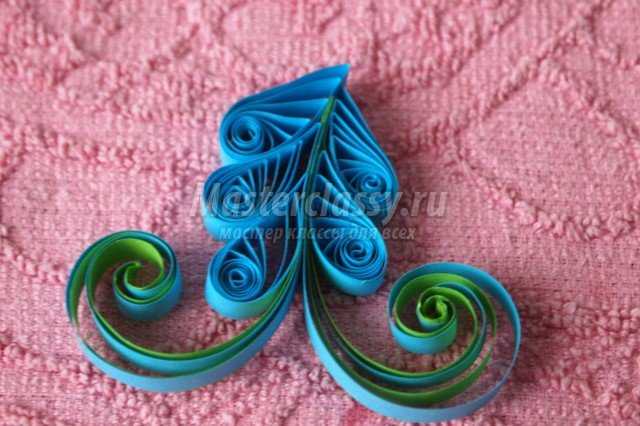 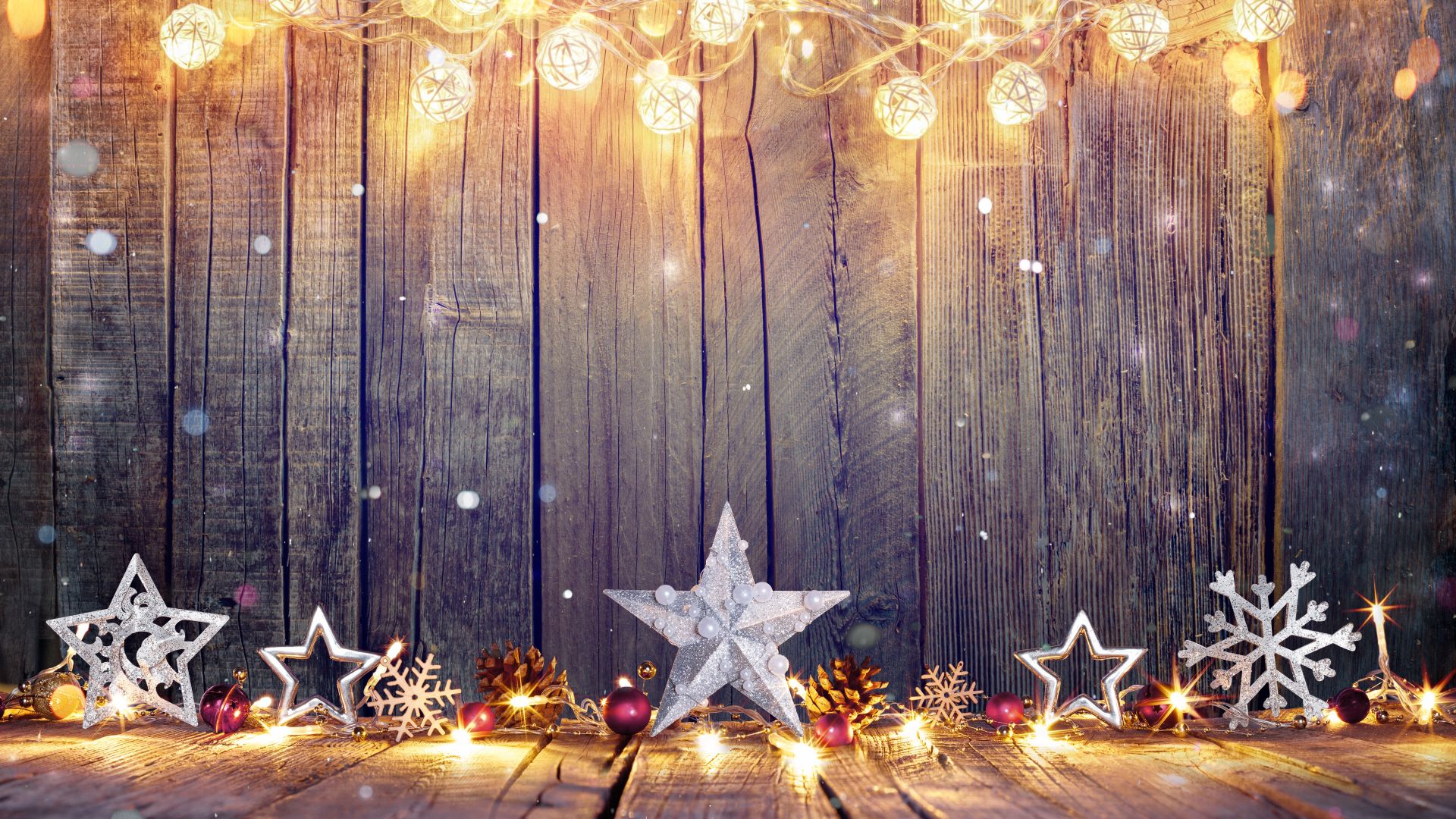 А затем и все оставшиеся в выбранном порядке
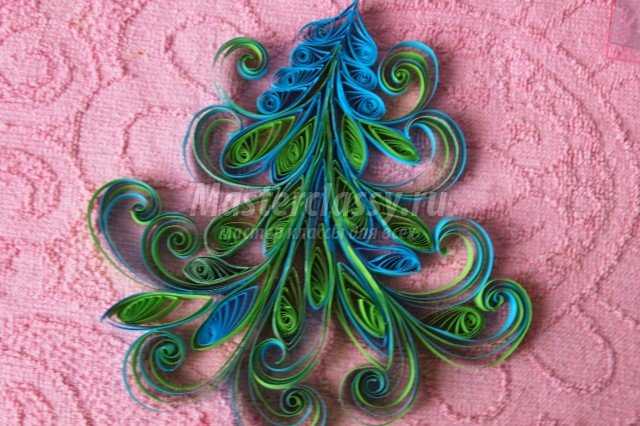 .
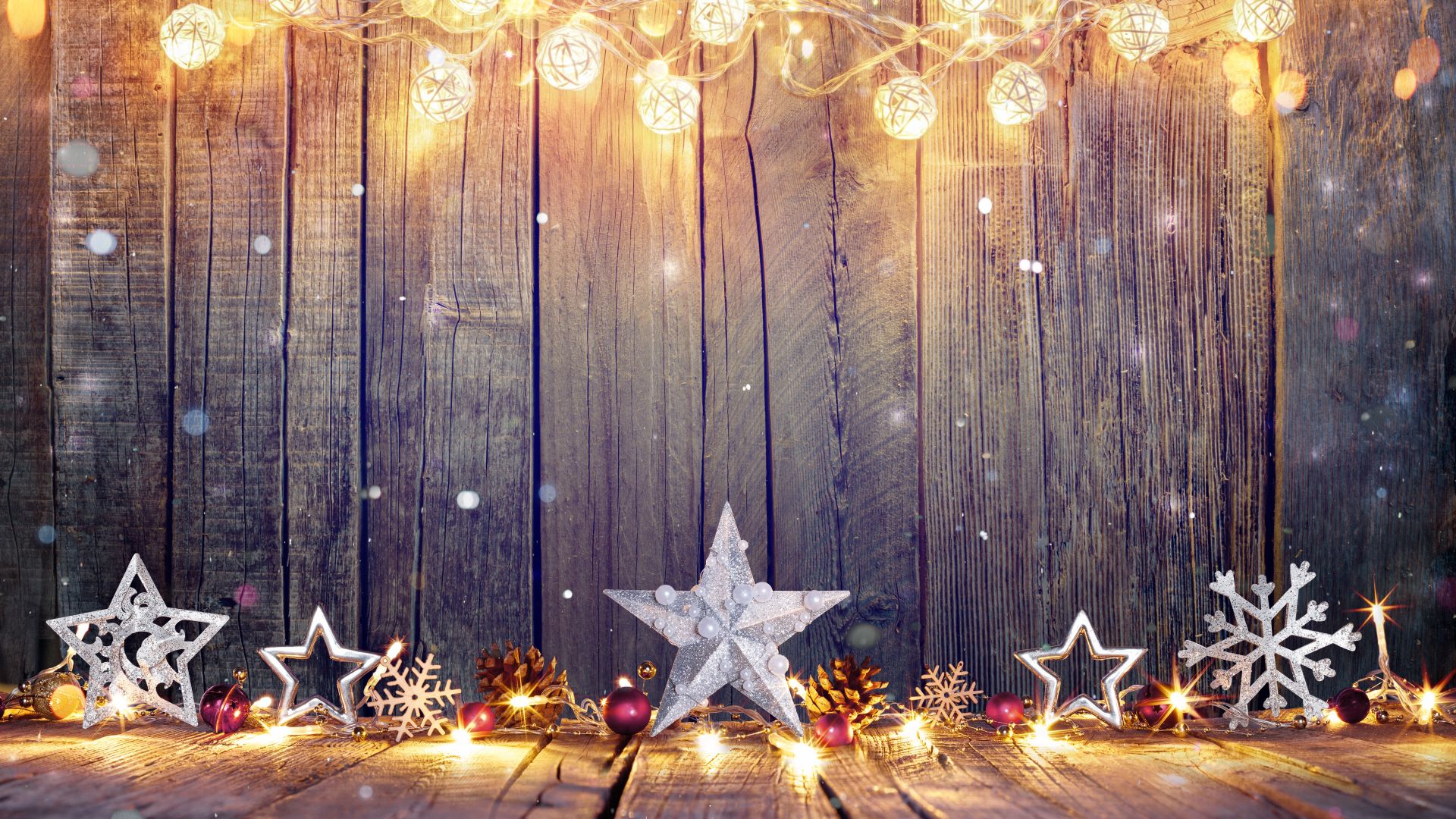 Собственно, елочка уже готова, осталось лишь ее украсить. Изготовим шарики. Берем несколько цветных полос, шириной 3 мм. «Капли» будут выступать ветвями елочки, поэтому мы должны склеить их между собой. По такому принципу изготавливаем шарики для елочки разных цветов.
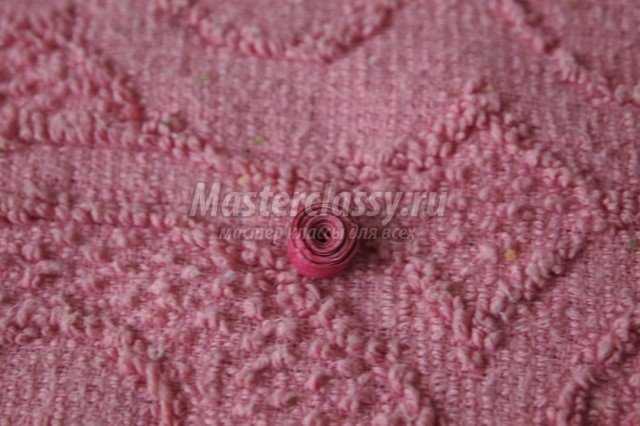 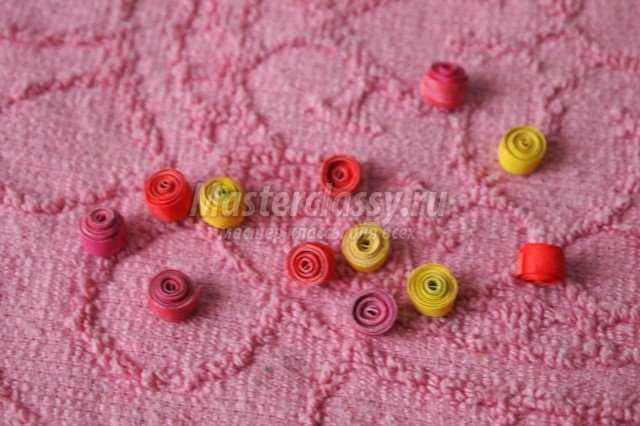 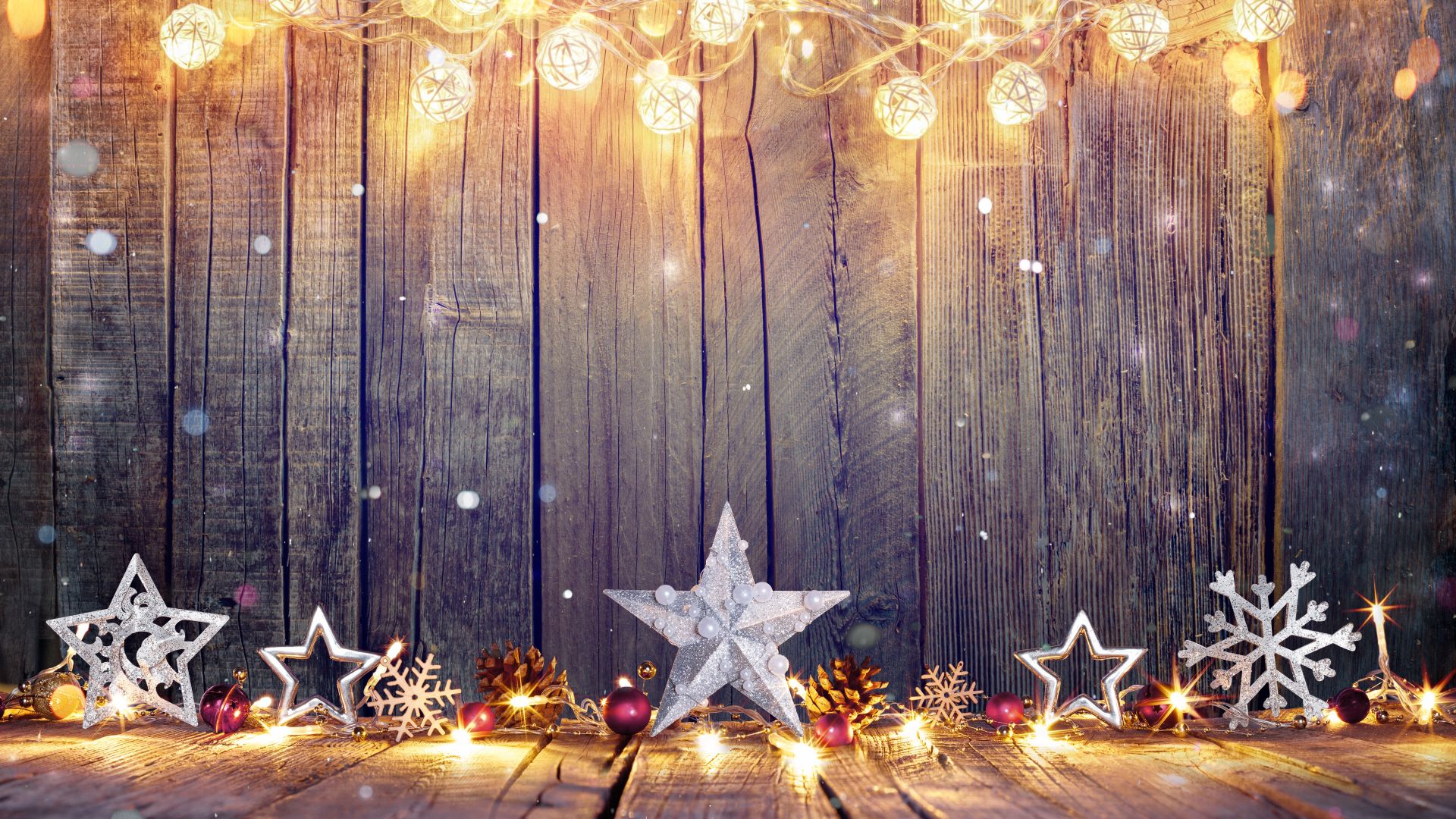 Теперь наша елочка готова и ею смело можно украшать зал для празднования Нового года!
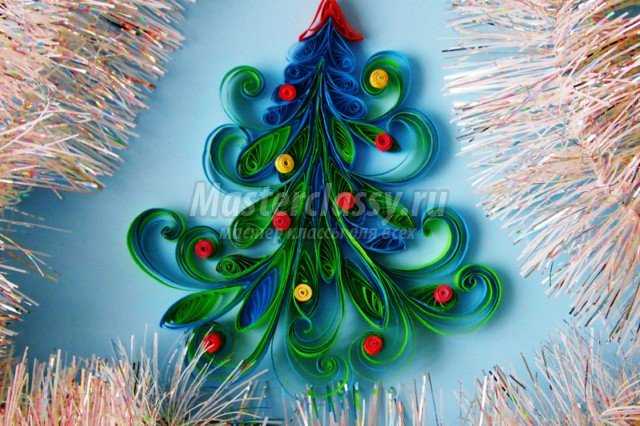